সবাইকে লাল গোলাপের শুভেচ্ছা
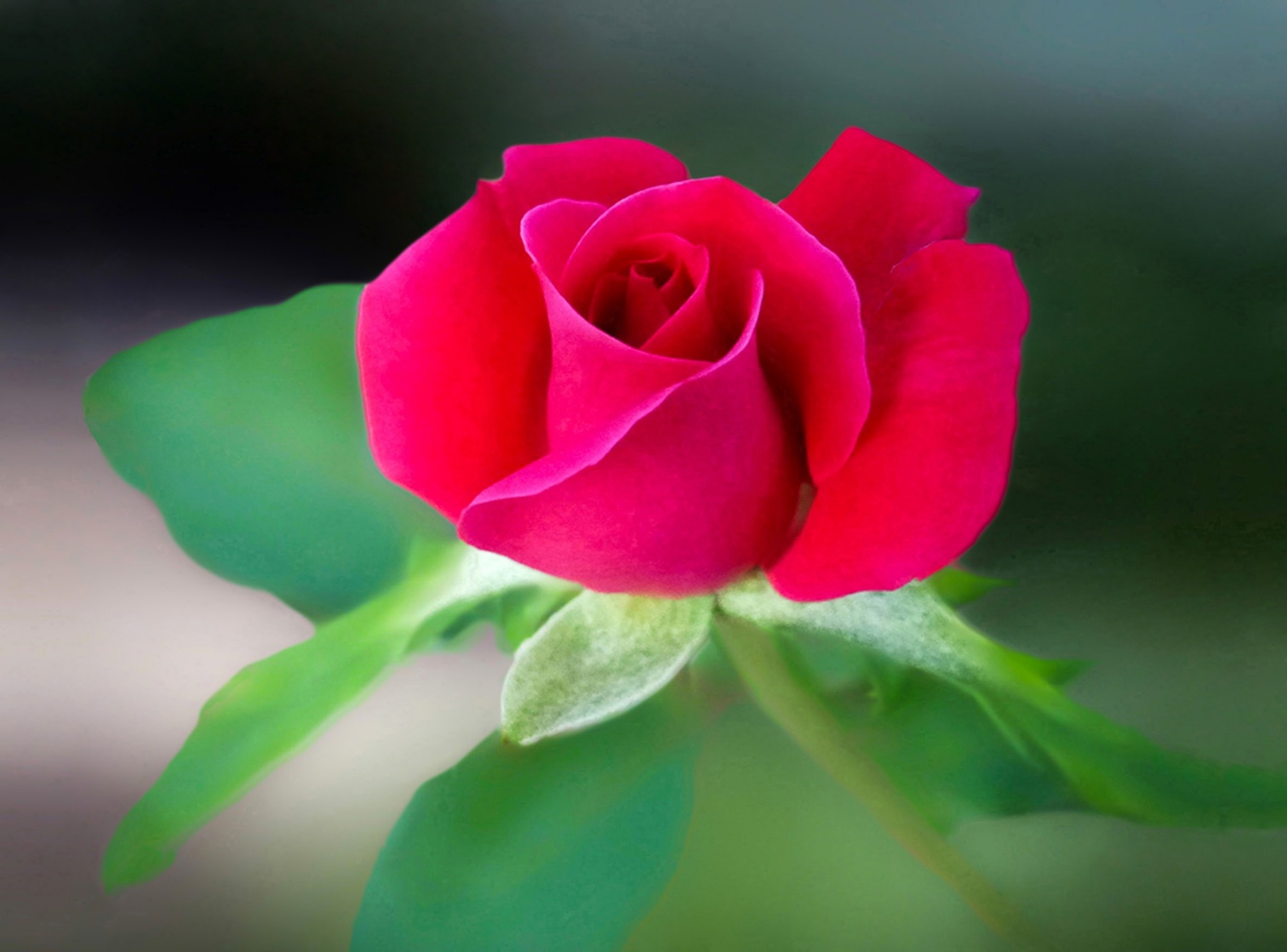 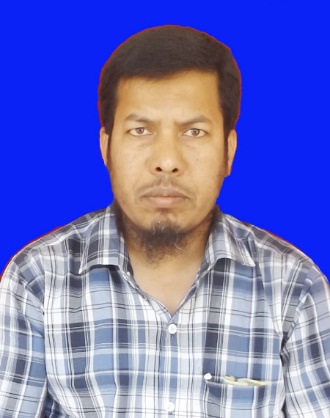 পরিচিতি
শ্রেনিঃ ৫ম
বিষয়ঃ বাংলা 
পাঠের শিরোনামঃ শব্দদূষণ 
পাঠের অংশঃ গরু ডাকে ...টুনটুনিটির।  
তারিখঃ ০4/০৩/২০২০
মোঃ তাহেরুল ইসলাম 
প্রধান শিক্ষক ,
সোগুনা পাইতালী সরকারি প্রাঃ বিঃ
নাচোল, চাঁপাইনবাবগঞ্জ।
মোবাইল নং- ০১৭২৬৪৩৪০৬৩
শিখনফল
২.১.১  প্রমিত উচ্চারণে ও ছন্দ বজাই রেখে কবিতাংশটুকু আবৃতি করতে পারবে।
২.২.২ কবিতার মূলভাব বলতে পারবে। 
২.২.১ কবিতা সম্পর্কিত প্রশ্নের উত্তর দিতে পারবে।
চল একটি ভিডিও দেখি
নতুন শব্দ
নিশিরাত- মাঝ রাত 
দিনভর- সারাদিন 
কিচিরমিচির – পাখি ডাকাডাকির আওয়াজ
ছবি প্রদর্শন
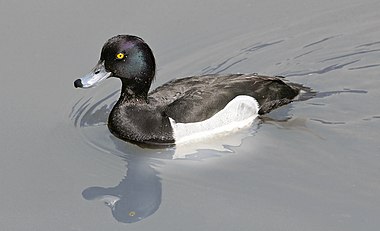 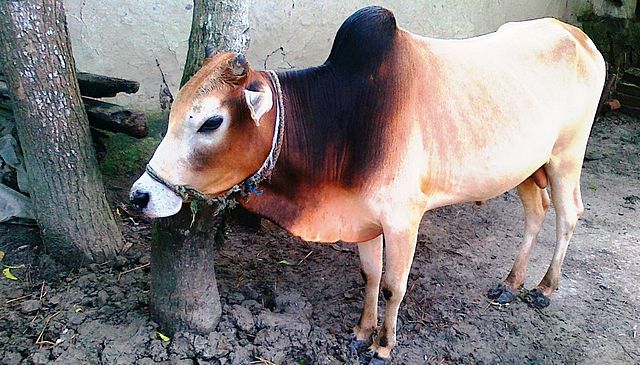 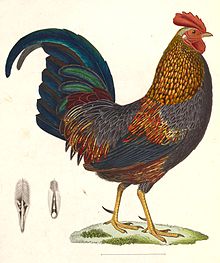 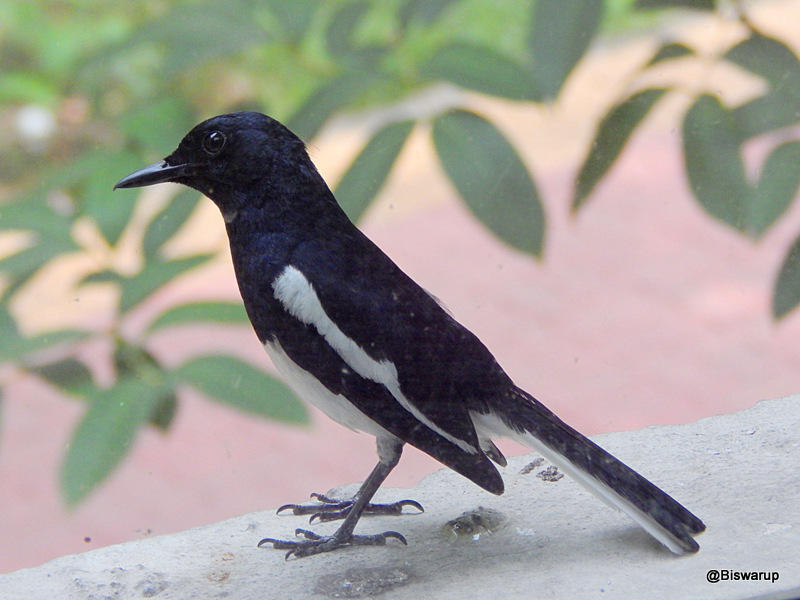 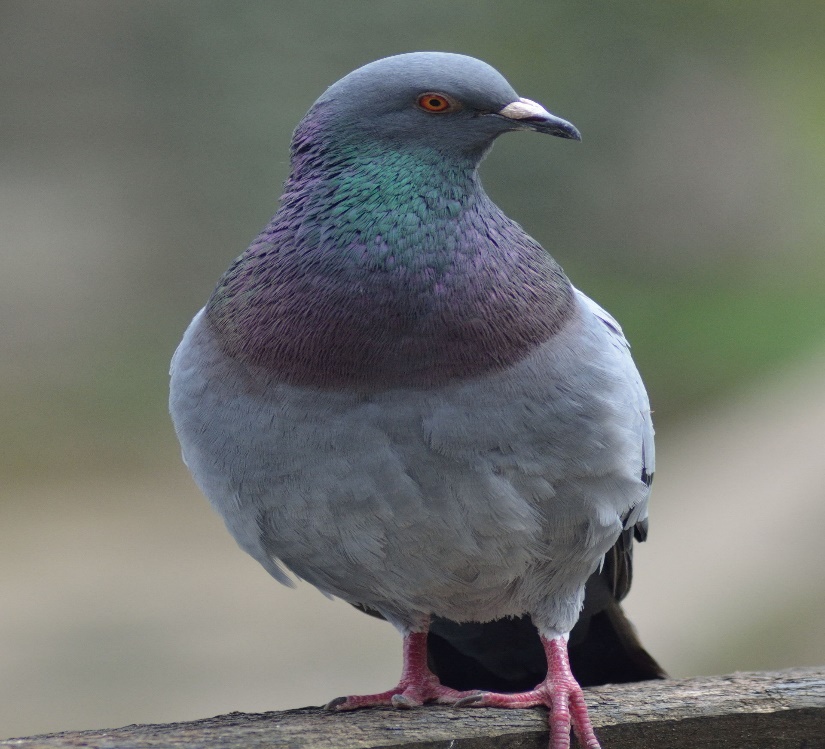 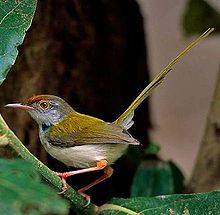 শিক্ষকের আদর্শ পাঠ
গরু ডাকে হাঁস ডাকে- ডাকে কবুতর
গাছে ডাকে শত পাখি সারা দিনভর।
মোরগের ডাক শুনি প্রতিদিন ভোরে
নিশিরাতে কুকুরের দল ডাকে জোরে।
দোয়েল চড়ুই মিলে কিচিরমিচির 
গান শুনি ঘুঘু আর টুনটুনিটির।
শিক্ষার্থীদের একক পাঠ
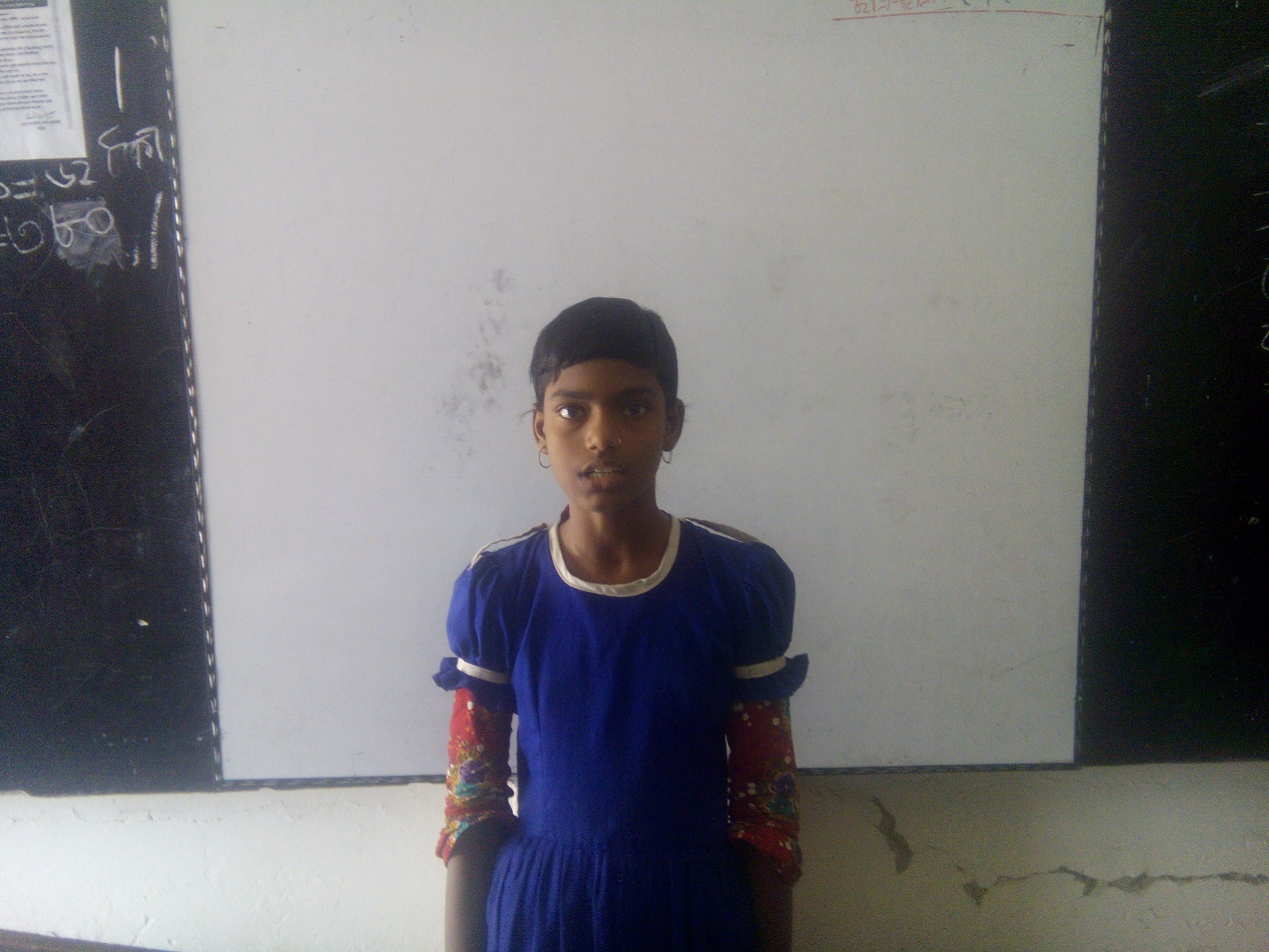 শিক্ষার্থীদের দলীয় পাঠ
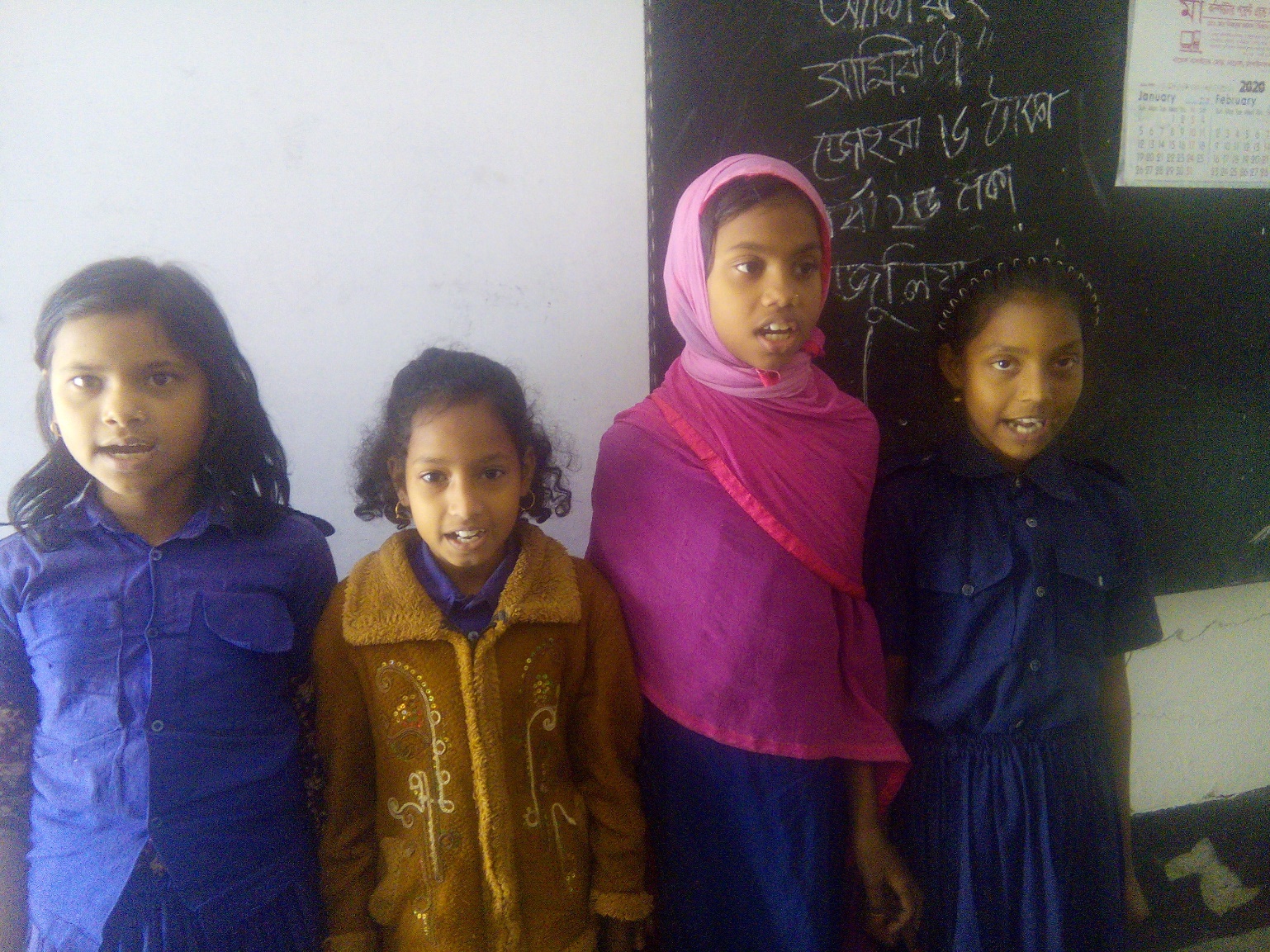 নিরব পাঠ
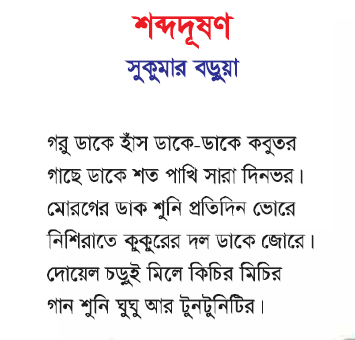 মূলভাব লিখন
কবিতাংশটুকুর মূলভাব লেখ।
সকলকে অসংখ্য ধন্যবাদ